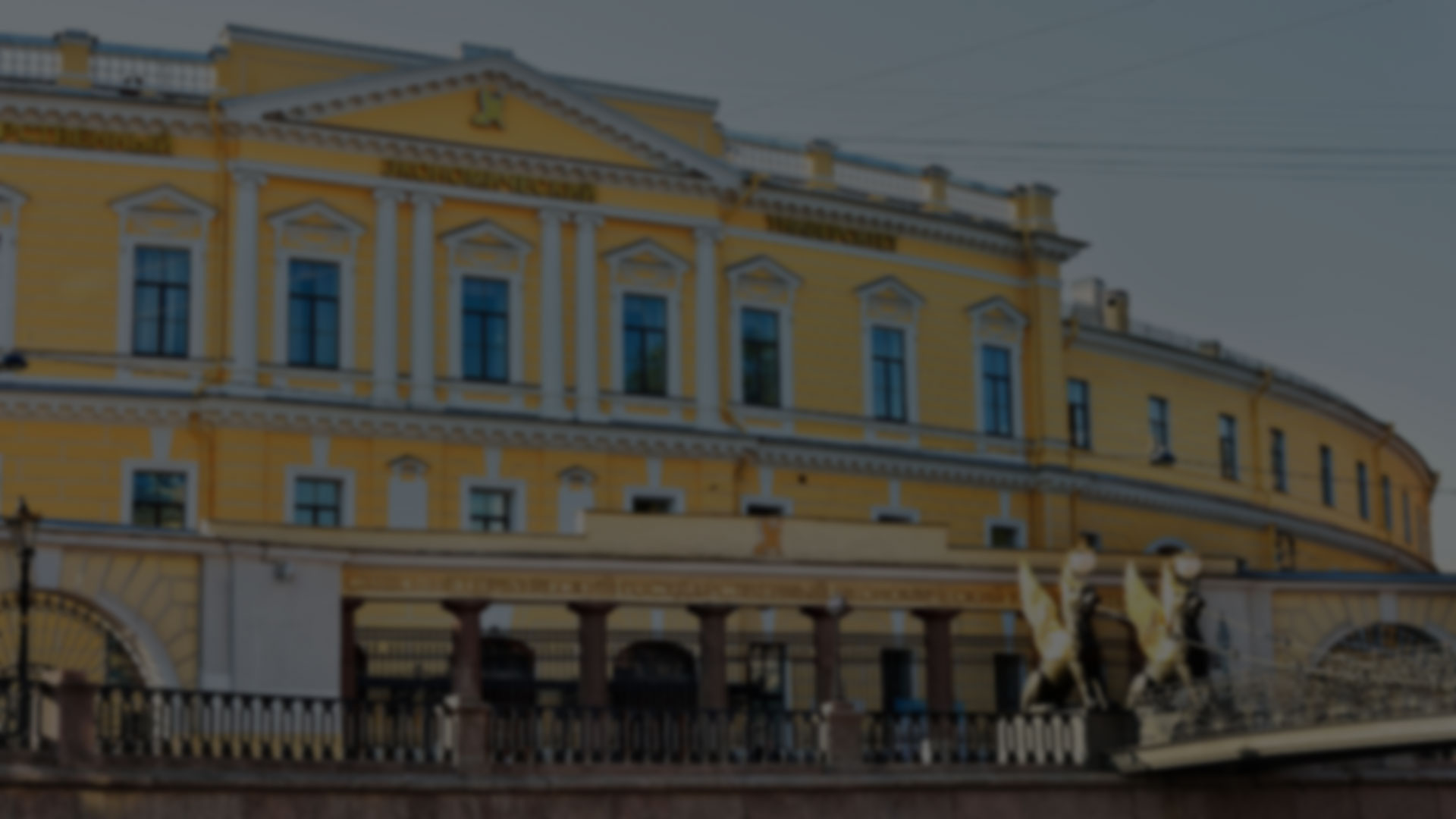 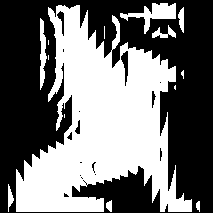 Выполнил(и):ФИО обучающегося(-ихся) с указанием номера группы и ОПОП Научный руководитель:с указанием ФИО, должности, ученой степени, ученого звания (при наличии)Консультант от организации:с указанием ФИО, должности
Представление концепции реализации ВКР в форме проекта на тему _______________________________________________________________________
по заказу ___________________________________(наименование организации)

Описание продуктового результата: ___________________________________
2024
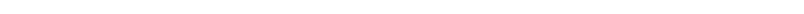 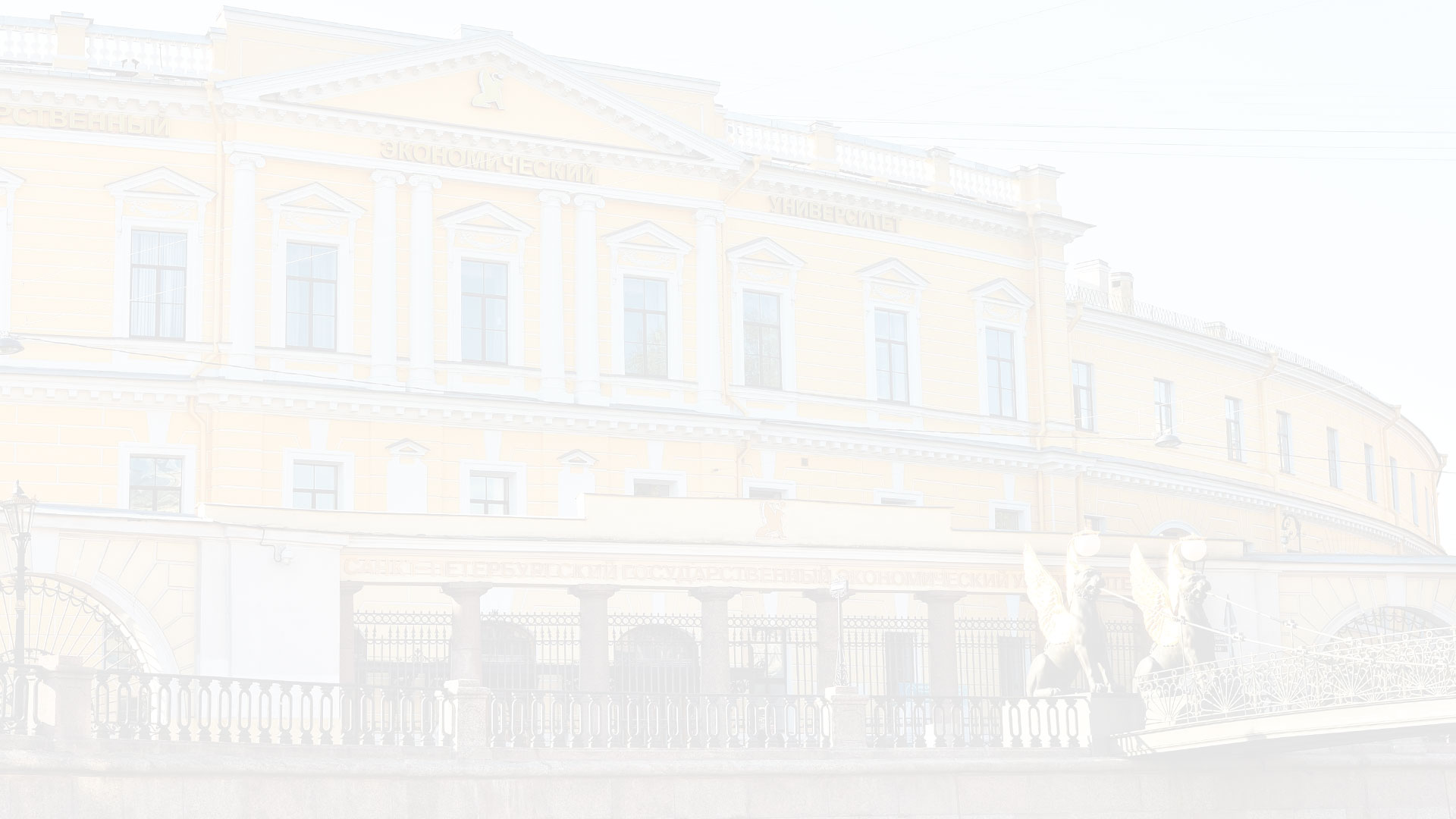 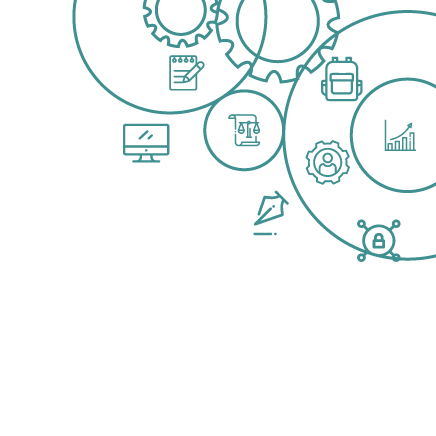 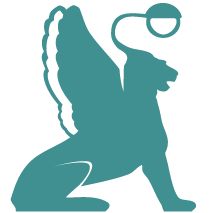 Основная цель проекта
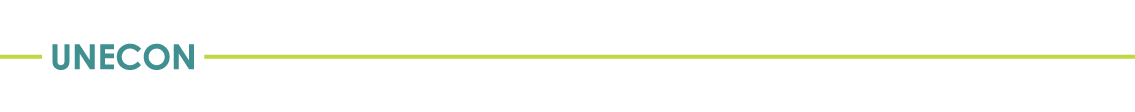 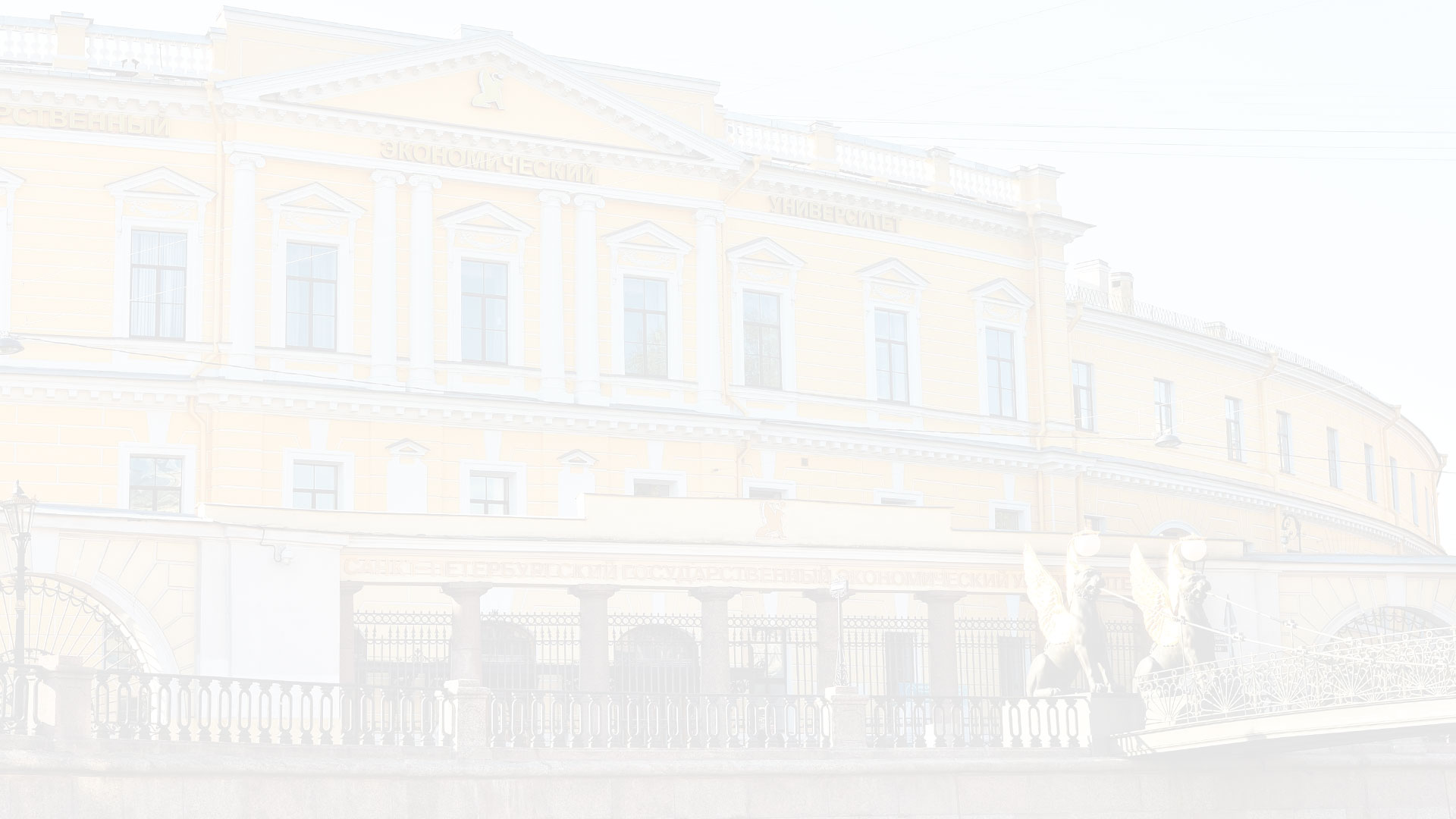 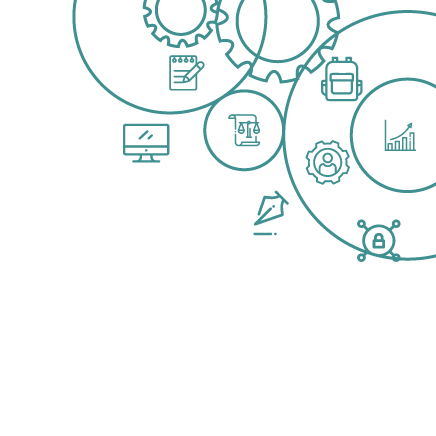 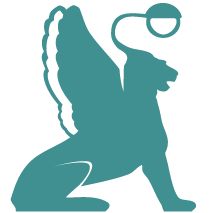 Описание планируемого продуктового результата
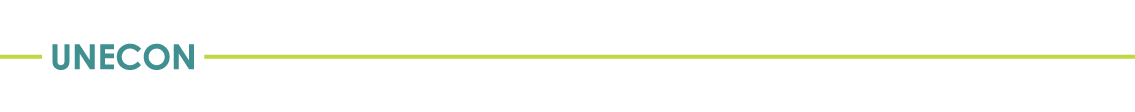 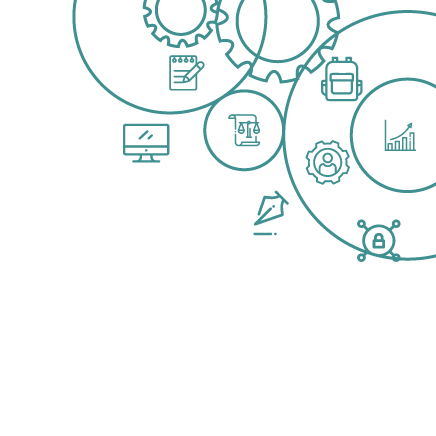 Целевая группа потенциальных потребителей
 разрабатываемого продукта
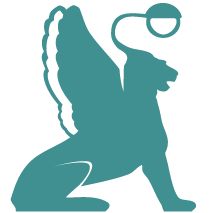 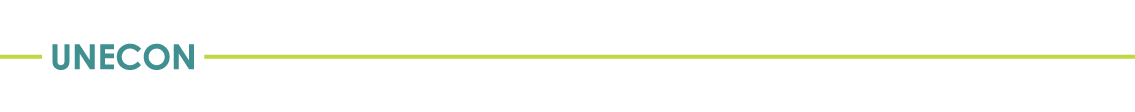 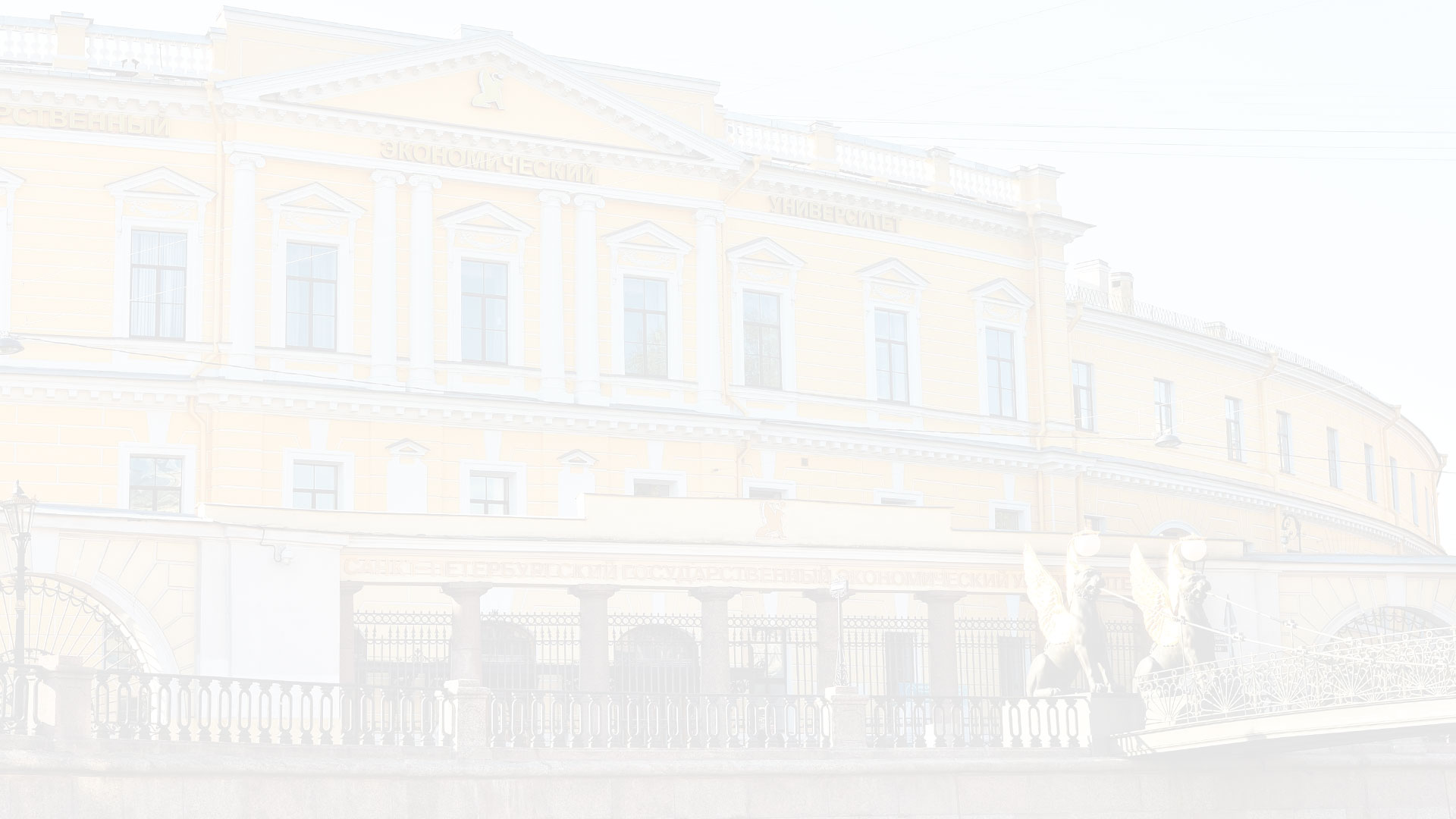 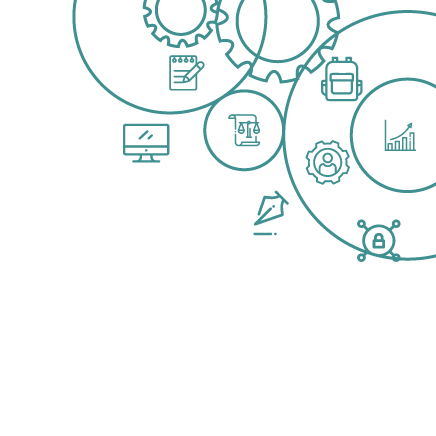 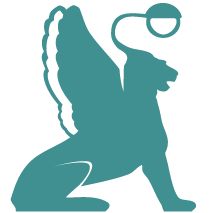 Дорожная карта развития проекта
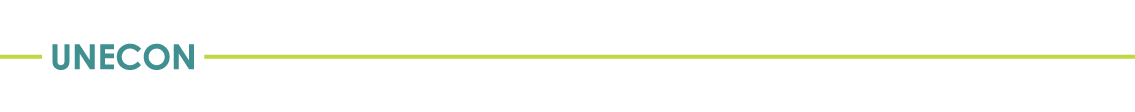 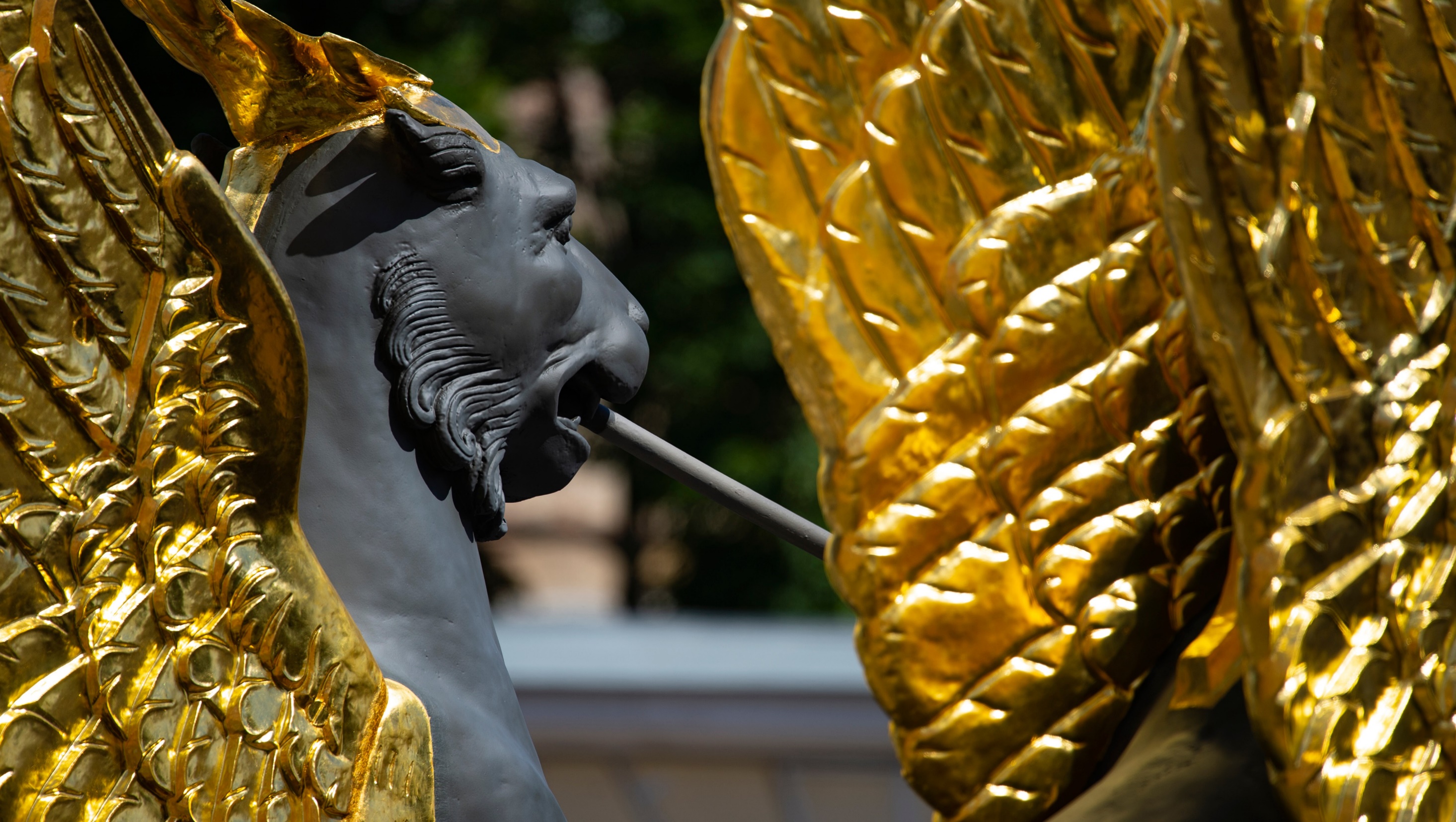 Благодарим за внимание!